Clamp Test
1. _______________________________
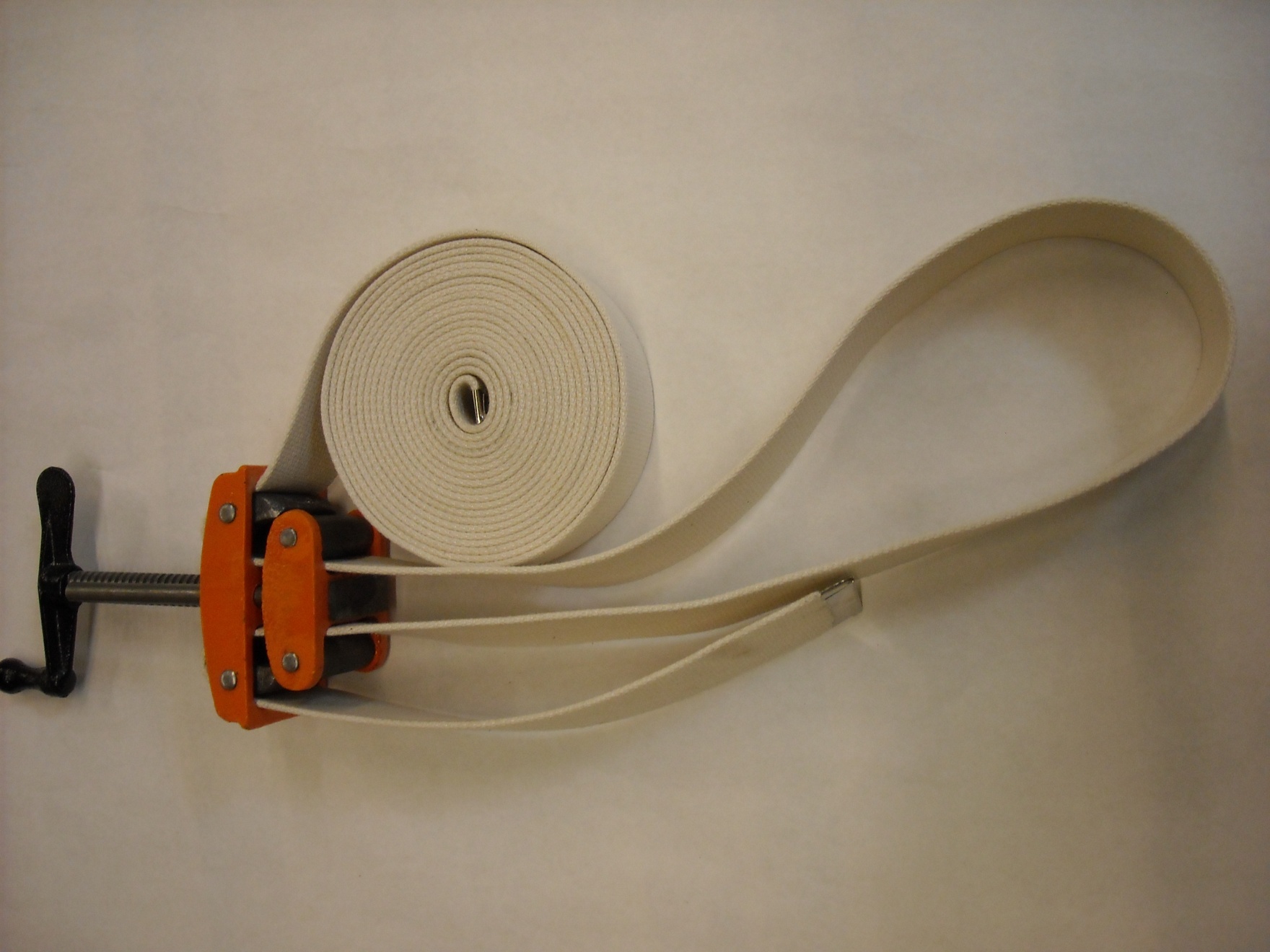 2. _______________________________
3. _______________________________
4. _______________________________
5. _______________________________
6. _______________________________
7. _______________________________
8.  __________________________________